Parent Learning Community Groups
2024
Acknowledgement of Country
2024 Overview
Supporting Student Wellbeing
Wednesday 3rd April 2024
5pm-6pm
The Resilience Project- LHS journey commenced 2021
Founder Hugh Van Cuylenburg
GEM
Gratitude (noticing positives around us)
Empathy (being kind to others)
Mindfulness ( remain present in the moment, slow down and feel calm)
Meet Hugh Van Cuylenburg
Video Link Here
Activity. Expressing Gratitude
This was completed by Year 8. Snowball Fight. Get in a circle. Throw the pieces of paper at each other. When I say stop pick up a piece of paper near you and write something positive about the person whose name is on the paper.
MOBILE PHONES, SOCIAL MEDIAandNAVIGATING THE CYBERSPACE
LHS Mobile Phone Policy
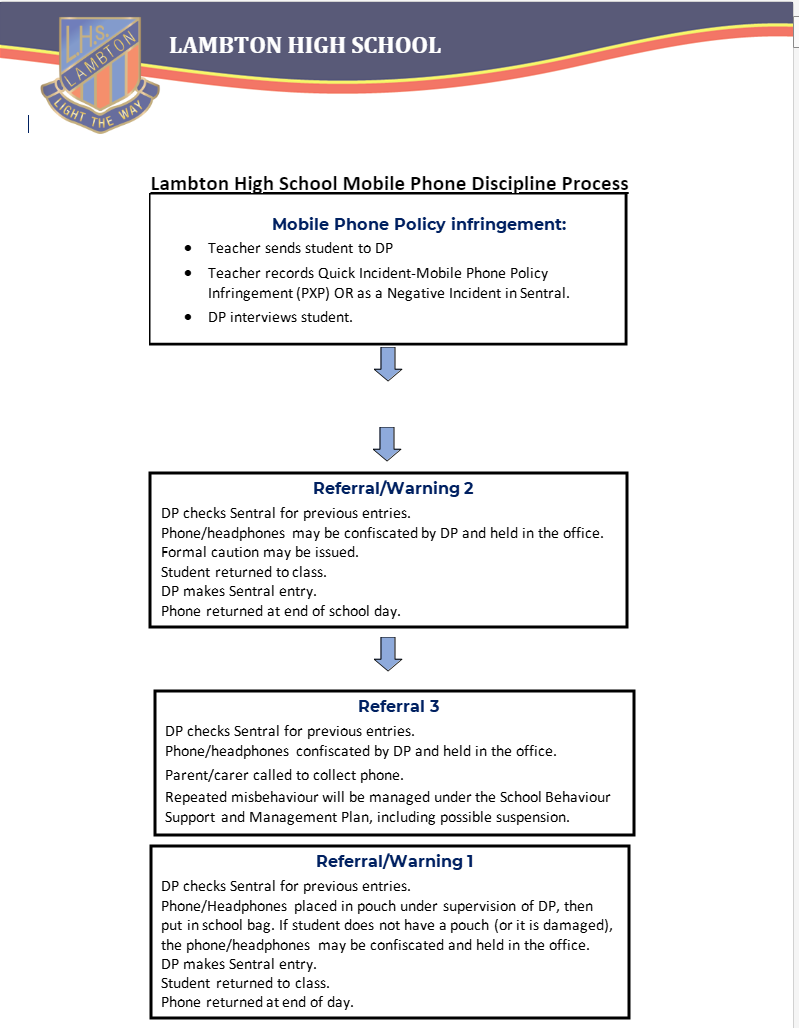 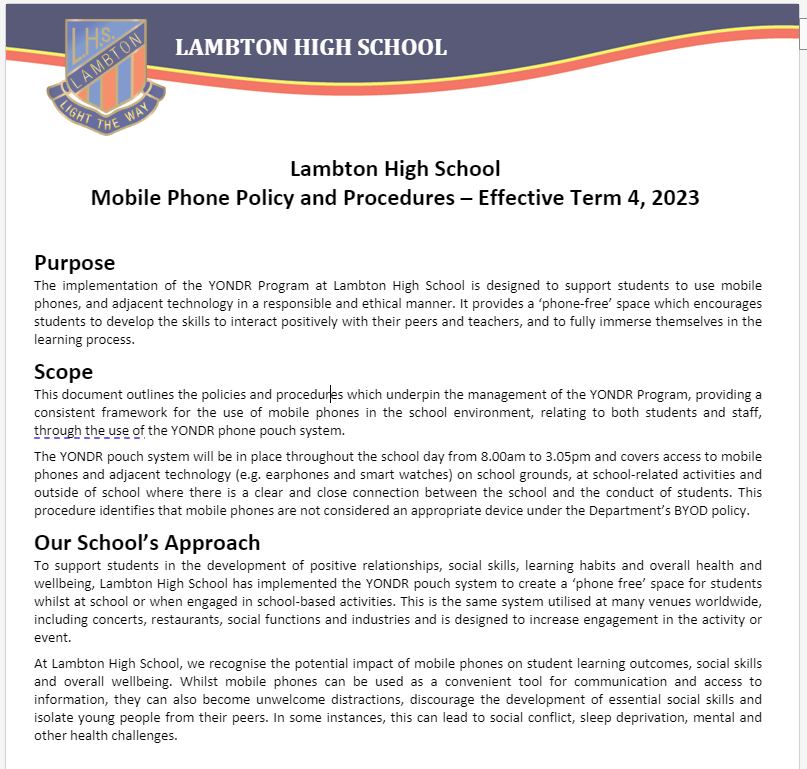 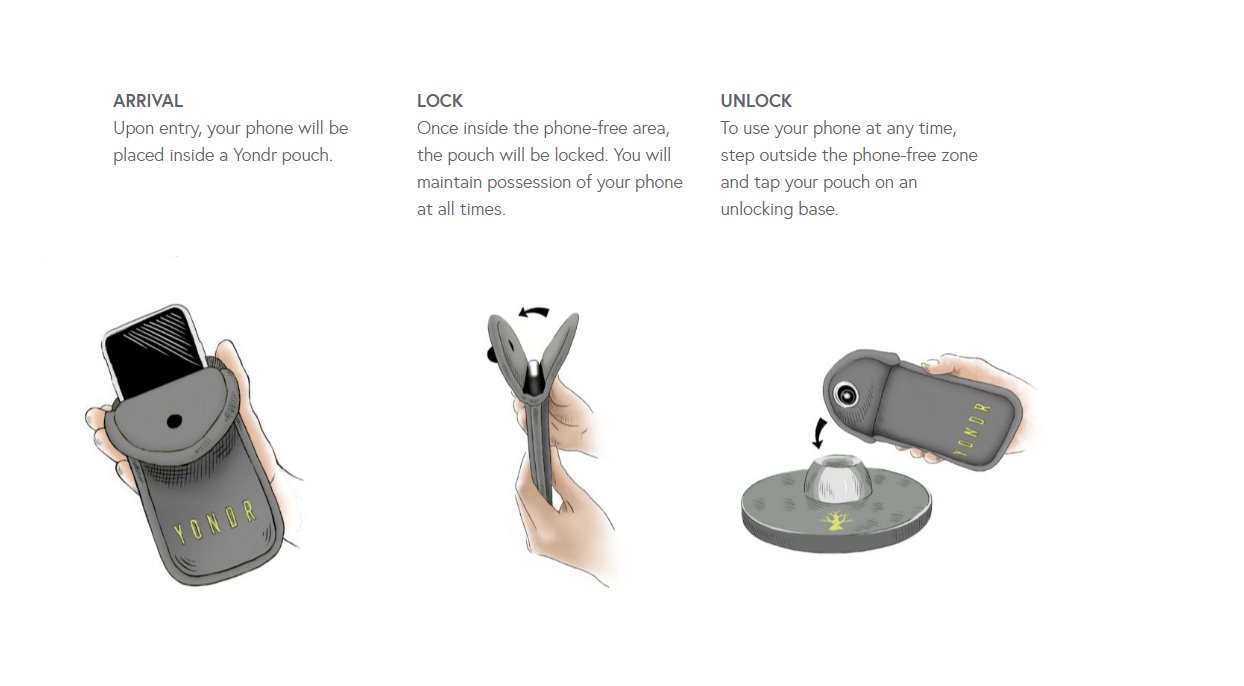 Student Expectations
Each student issued a uniquely numbered Yondr pouch
Phones to be switched off / silent and secured in pouch upon arrival for duration of day
Pouches to be in student bags
Includes headphones, airpods, earbuds or any device via bluetooth
Unlock pouches at unlocking station at end of day
Mobile Phones in High Schools!
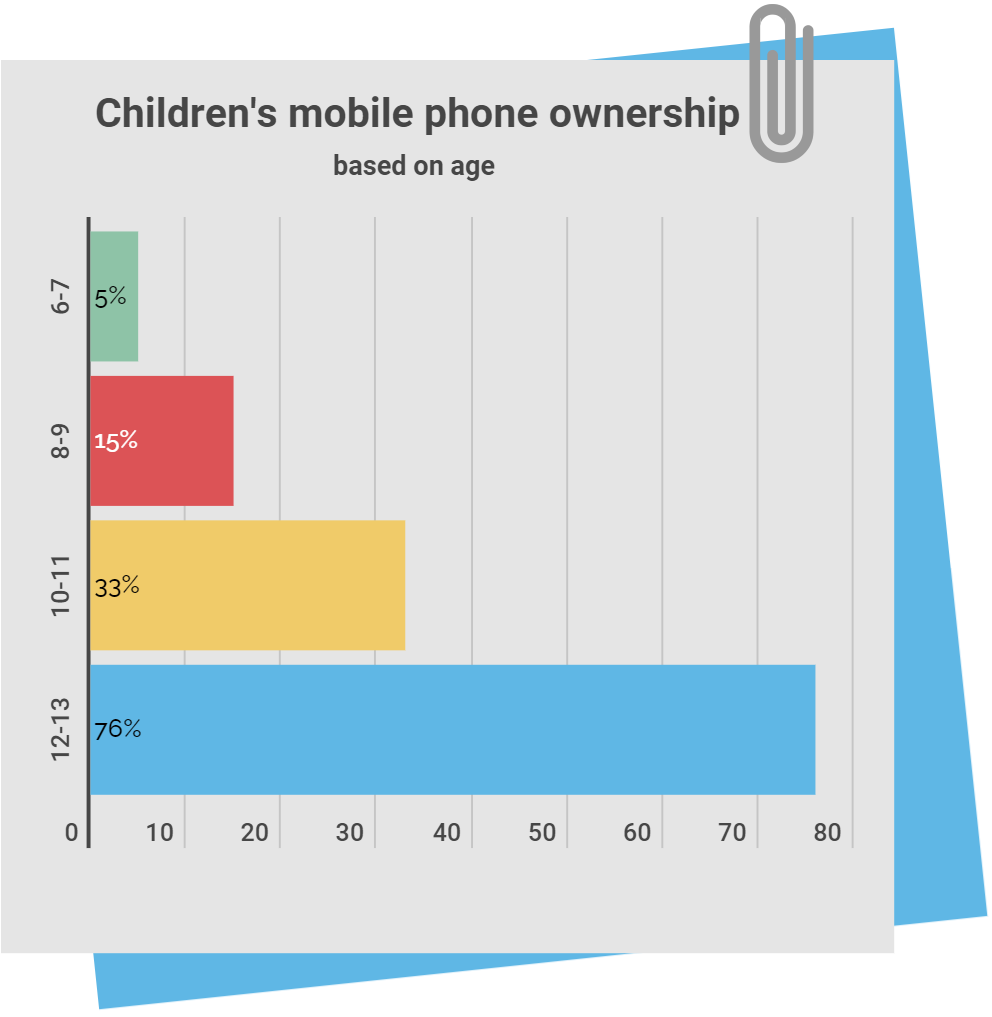 whistleout report based on ACMA 202 Data: Link
Setting Good Habits - iPhone
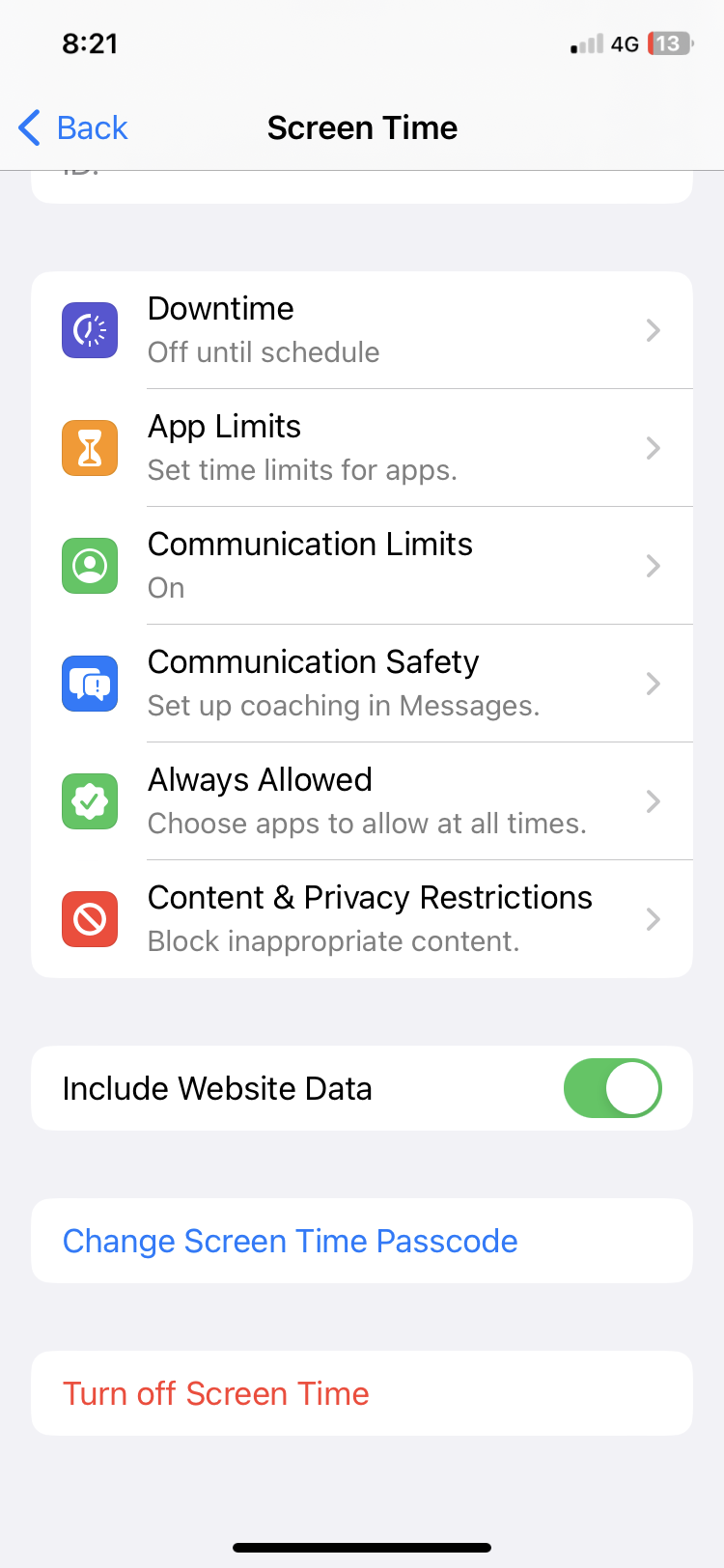 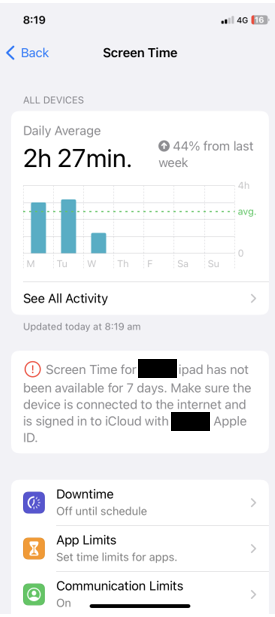 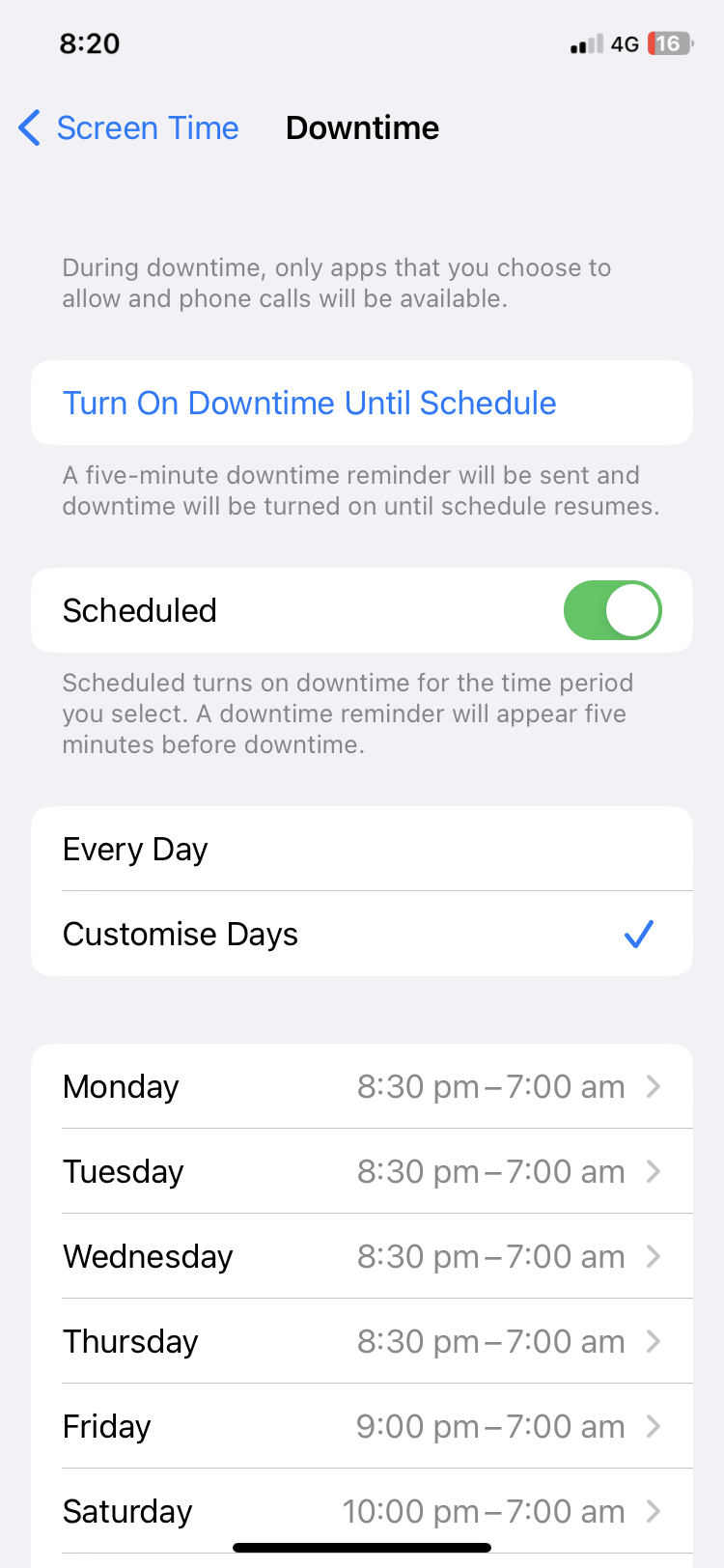 e-Safety Commissioner – Screen time
Setting Good Habits - Android
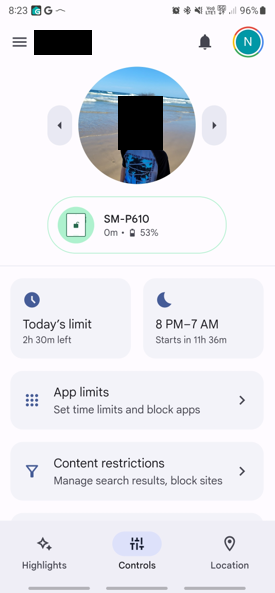 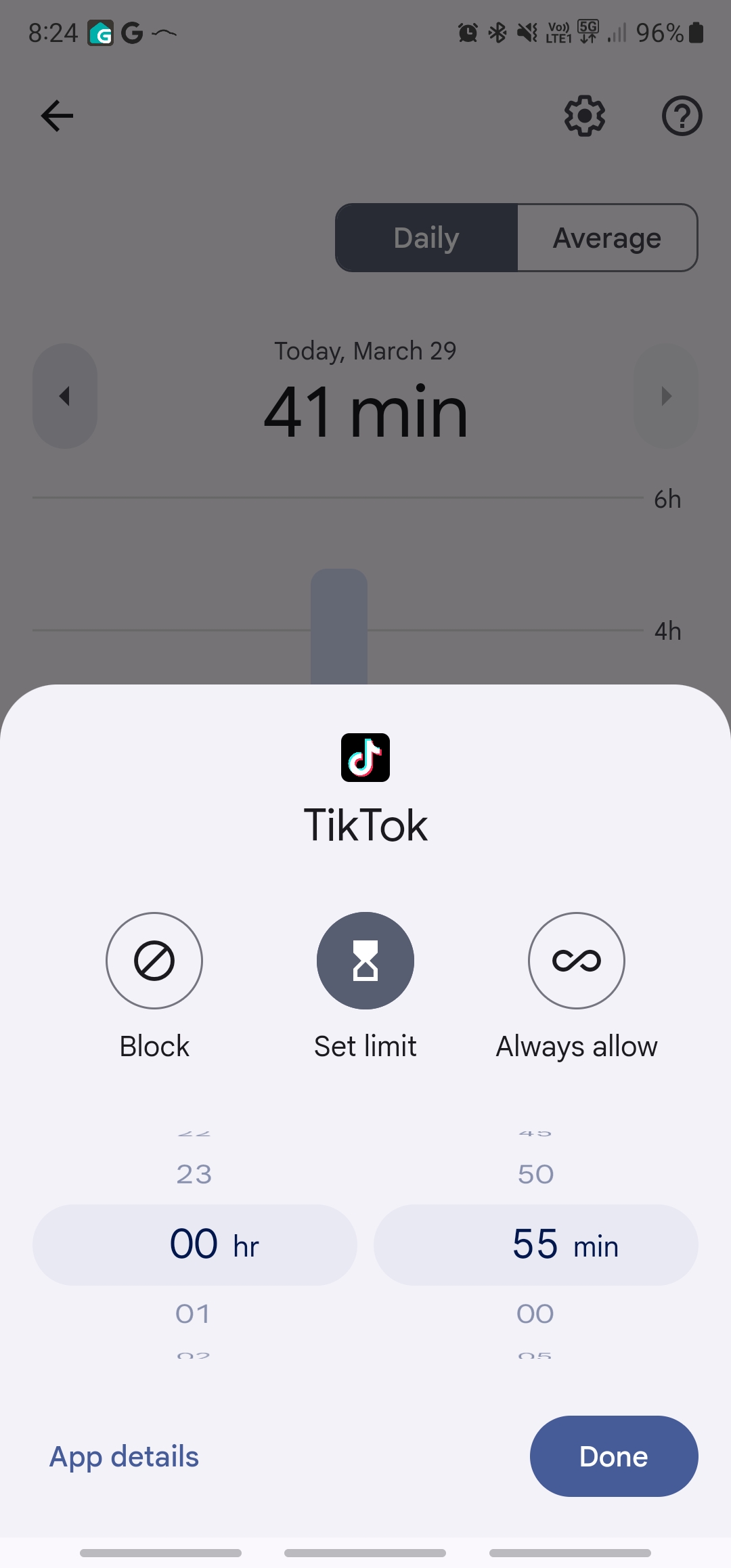 e-Safety Commissioner – Screen time
Setting Good Habits - Generally
Young people - not to share password with peers
Ask your child about the apps and websites they use
Set boundaries - but be realistic
Reassure them that they can always talk to you
Talk about personal information
Talk about social media
Talk about gaming
Talk about cyberbullying
Act on warning signs

Don’t be afraid to have the tough conversations
App Information
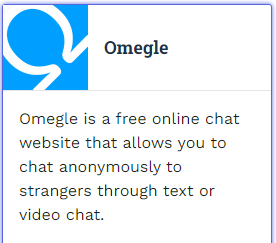 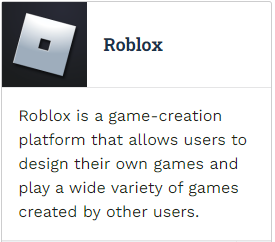 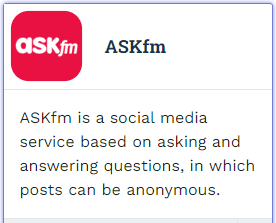 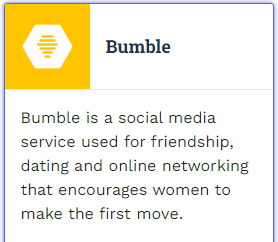 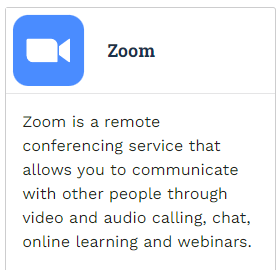 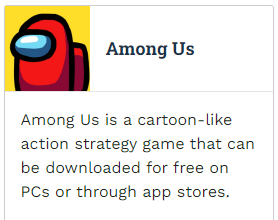 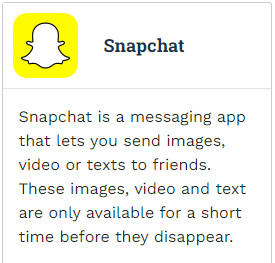 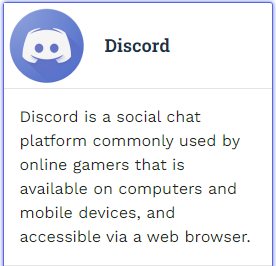 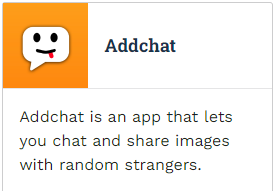 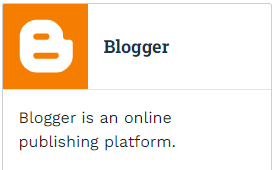 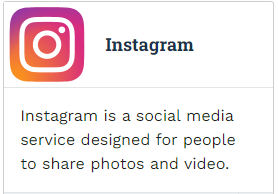 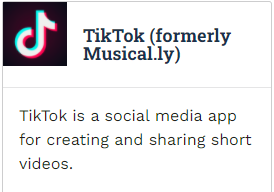 e-safety Guide
e-Safety and Cyberbullying
“44% of Australian young people report having a negative online experience in the last 6 months, this includes 15% who received threats or abuse online.”
Source: The digital lives of Aussie teens, eSafety Commissioner (2021).
Cyberbullying
Report cyberbullying to eSafety
If the cyberbullying is very serious, and the service or platform does not help you within 48 hours, you can report the harmful content to eSafety using our online form.

Seriously threatening – when someone says they are going to harm you, or tells others to harm you. 

Seriously intimidating – when you stop doing something because someone makes you feel scared or bad about it. 

Seriously harassing – when someone keeps sending you messages or sharing content about you even though you don’t want them to. Each message or post may not be very bad on its own, but all together they are really upsetting. 

Seriously humiliating – when someone posts a really embarrassing comment, image or video to make fun of you.
Types of reportable content
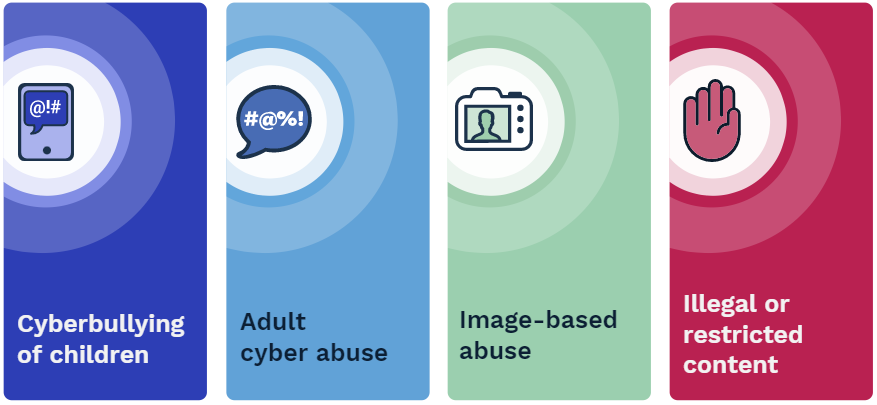 * link
esafety link
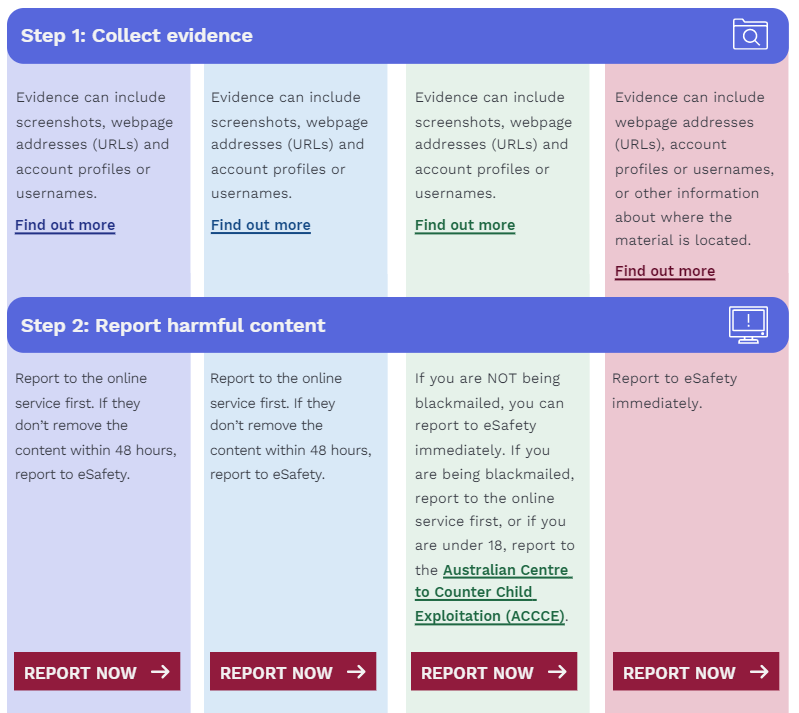 How to Report
esafety link
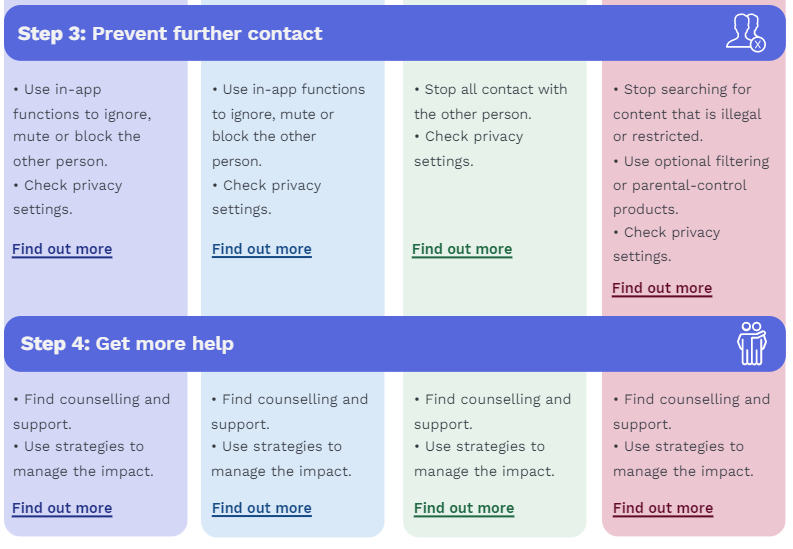 How to Report
esafety link
Checklist
This checklist will help you work out if eSafety can investigate what happened to you.
The person targeted: A child or young person under 18 who lives in Australia.
How bad it has to be: It must be likely to harm the physical or mental health of a child or young person because it makes them feel seriously threatened, seriously intimidated, seriously harassed or seriously humiliated.
When to report it to eSafety: When the harmful content was reported to the site, game or app at least 48 hours ago, but they did not remove it. 
Who can report it: The child or young person who was targeted by the cyberbullying or an adult they have asked for help, or the parent or guardian of the child or young person.
Possible outcomes: 
The site, game or app removes the harmful content.
The site, game or app is sent a fine or penalty if they don’t remove the harmful content.
The person who did the cyberbullying is told not to do it anymore.
The person who did the cyberbullying is told to say sorry.
e-Safety Checklist
Helpful links for parents
Here are some of the eSafety resources I found which might be useful for parents and the school: 
https://www.esafety.gov.au/key-issues/esafety-guide - a list of popular apps with details on how to make a cyberbullying report for that app. 
https://www.esafety.gov.au/key-issues/cyberbullying/how-esafety-can-help  
https://www.esafety.gov.au/report-online-harm/summary-table-what-you-can-report-and-how - types of abuse and how to report 
https://www.esafety.gov.au/key-issues/cyberbullying/schools - resources for schools 
https://www.goodschools.com.au/insights/parental-advice/parents-guide-to-social-media-in-2020
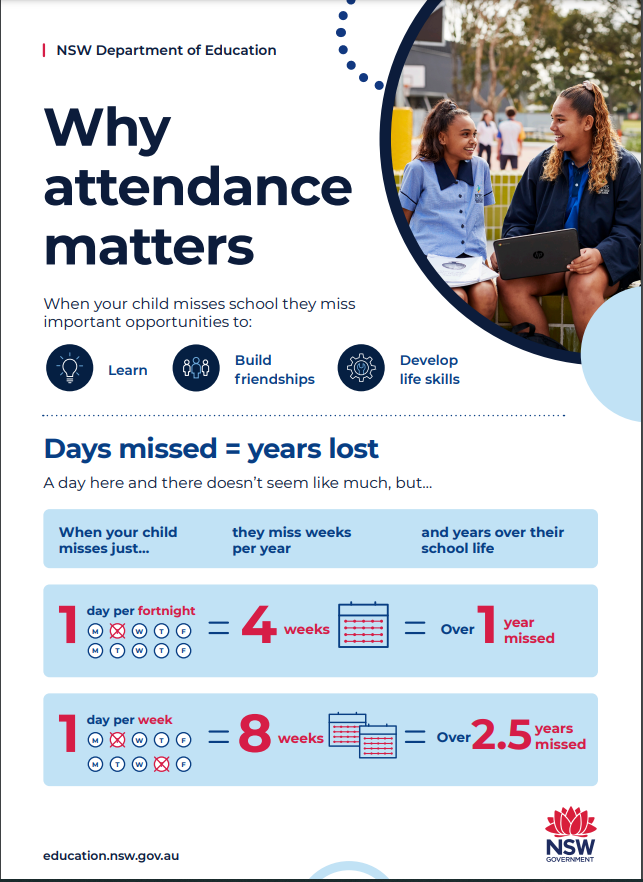 Attendance
[Speaker Notes: Do you know what the Department of Education’s expectation is re your young person’s % attendance rate is?  Research tells us that students with an attendance rate below 90% are educationally at risk. 95% over the course of the year is around about 10 days – if your child is away 5 days a term from school – research tells us that they are educationally at risk.]
Justified Reasons for Absences
What if my child has to be away from school? 
  
On occasion, your child may need to be absent from school. Justified reasons for student absences may include: 
  
being sick, or having an infectious disease
having an unavoidable medical appointment
being required to attend a recognised religious holiday
exceptional or urgent family circumstance (e.g. attending a funeral)
  Following an absence from school you must ensure that within 7 days you provide your child’s school with a verbal or written explanation for the absence.
What if my child has to be away from school? 
  
On occasion, your child may need to be absent from school. Justified reasons for student absences may include: 
  
being sick, or having an infectious disease
having an unavoidable medical appointment
being required to attend a recognised religious holiday
exceptional or urgent family circumstance (e.g. attending a funeral)

Following an absence from school you must ensure that within 7 days you provide your child’s school with a verbal or written explanation for the absence.  You will receive a text message from the school the morning that your child is marked absent
[Speaker Notes: We have a pips program whereby staff will call regarding any unjustified absences - .  Please ensure your mobile phone is updated if there are changes in your contact details – it is the easiest way to respond to any absences that may be recorded.  Being Late to school also affects overall attendance percentages.]
Questions to ask yourself
Is your young person getting enough sleep?

Is screen time limited of an evening – at least 1 hour before bedtime? 

Is there a pattern emerging re times they say they are sick?  (Wednesdays – to avoid sport – are they avoiding a certain subject?

Are there friendship issues? 

Are there assessment tasks coming up that your young person is worried about?

Always talk to your GP if you are concerned about your child's mental health
[Speaker Notes: Usually when a student’s attendance has dropped, there is an underlying issue.  It tends to be a symptom of something else going on with them.  Once we know the underlying cause, we can put strategies in place to support them.]
Working in partnership with the school.
Apps
Apps to support your child
Here are a range of apps to support your child, whatever their mental health issue
By answering a few questions, you can ascertain which apps are best for you.
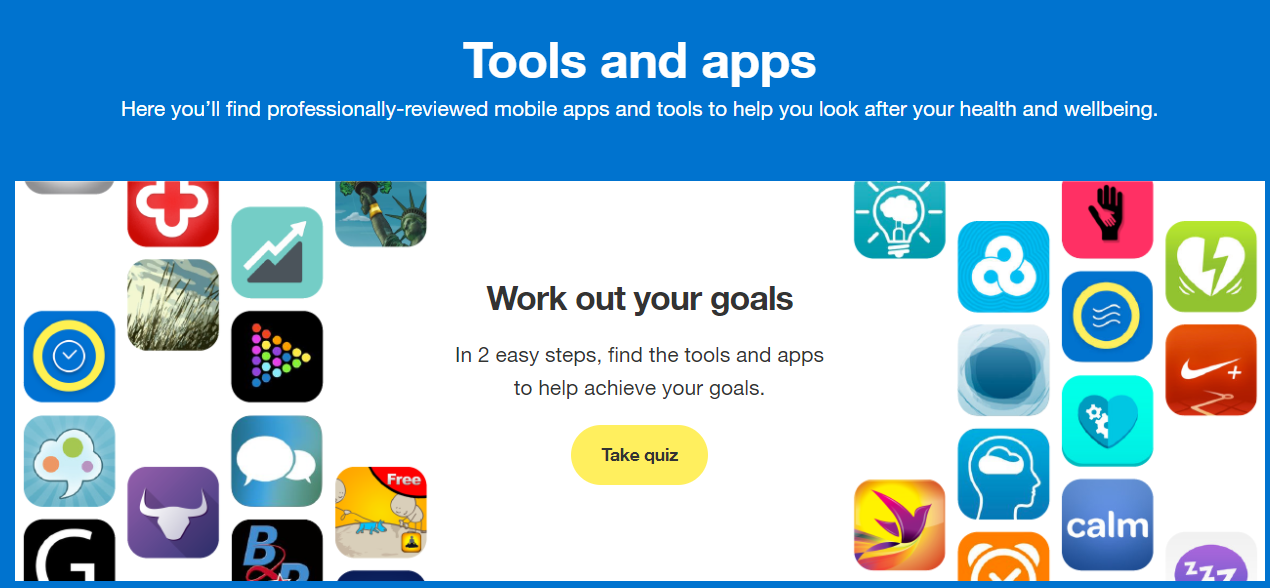 The Resilience Project
Parent and Carer Hub
A Further Resource
Evidenced Based Strategies that Work
Student Support Officer
Olivia Boglev
The Wellbeing Hub is a space available to all students for wellbeing support including: 
Individual supportsemotional-regulation, caring conversations, developing connections and help seeking skills
Group Supportssmall groups, workshops, mediations
Follow Up Supports or School-based Referralssupports offered via referral from a Year Advisor, Deputy Principal, Head Teacher, other staff member or following a meeting – usually supported by a warm introduction

Who is in the Hub?
Head Teacher of Wellbeing – Karen Birrell*support plan development, attendance, referrals
Student Support Officer – Olivia Boglev*support plan development, individual and group supports, referrals
Student Learning Support Officer – Jodi Riley*breakfast club, individual and group supports

Recent changes for the Wellbeing Hub:
A thank you to LHS' P&C for providing both the Learning and Wellbeing Hubs with ipads to support students with emotional regulation during timeouts
The Wellbeing Hub
Located at the top of the stairs to D Block
Strength Based Practice:
Core Social Work Theory

Student's self-determination and strengths are emphasised

Students are viewed as resourceful and resilient in the face of setbacks

Strengthens and expands on characteristics that are already present in students
Considers the individual goals of the student
Ste
SSO RolePractice Framework
MHFA considers:
Early Intervention
Encouraging Help Seeking Behaviours
Responding to a Crisis
Reducing Stigma

MHFA Training Encompasses:
Recognising the signs and symptoms of mental health problems
Use an evidence-based action plan to initiate a mental health first aid conversation 
Knowing the barriers to help-seeking and how to overcome these 
Assess for a range of crisis situations and provide initial support 
Understand the prevalence and impact of mental illnesses, risk factors and treatments and supports available 

Mental Health and Crisis includes in MHFA:
Depression
Anxiety and Panic attacks
Psychosis
Substance use problems
Suicidal thoughts and behaviours and Non-suicidal self-injury
Traumatic events
Ste
Mental Health First Aid Training
Mental Health First Aid Training and Youth Mental Health First Aid Training is available to any adult